Does your life or OA feel
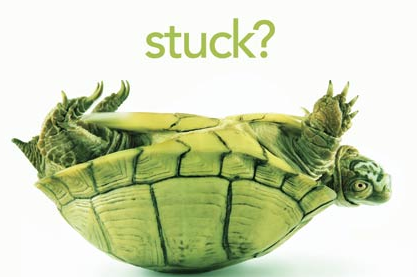 Here’s an experiential workshop to help you uncover WHERE you’re stuck, and HOW to get unstuck without falling  back into your compulsion!  

Saturday, November 16 from 9 AM – noon
Wayzata Community Church,  125 Wayzata Blvd East, Wayzata, MN 55391. Enter lower door on east side of building. Follow signs.

Prepay $20 per person by going to Events on overeaters.org
$25 at the door
Sponsored by OA In Action 
Come for a safe time of radical truth-telling!